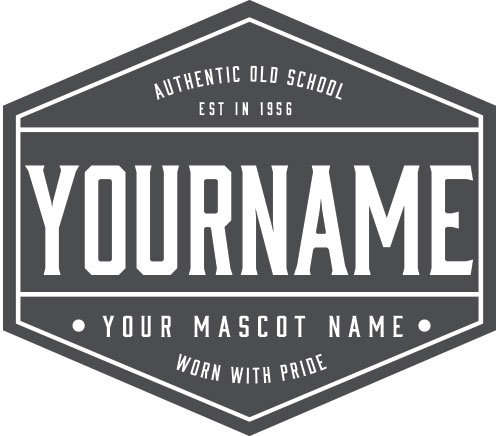 Strategic Marketing Plan 2018-19
Date of Completion
Presented by Your Name
Admissions & Marketing Department
2018-2019 Strategic Marketing Plan

AGENDA
Positioning statement
How we position the school
DEMOGRAPHIC HIGHLIGHTS
Changing demographics and how it may affect enrollment
SUMMARY OF INITIATIVES
Projects to grow enrollment
GOALS AND PROJECTIONS
Projected enrollment numbers
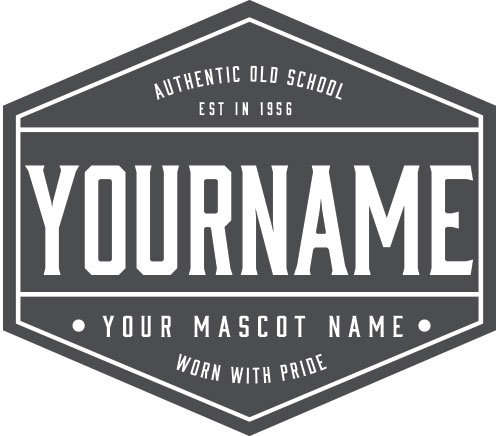 POSITIONING OUR SCHOOL
GETTING ON THE SAME PAGE
What are we known for vs. what do we want to be known for?
OUR COMPANY
DEFINITION OF POSITIONING
“Positioning refers to the customer's perceptions of the place a product or brand occupies in a market segment. In some markets, a position is achieved by associating the benefits of a brand with the needs or life style of the segments. More often, positioning involves the differentiation of the company's offering from the competition by making or implying a comparison in terms of specific attributes.” -AMA
In other words: how we are/want to be perceived by our customers.
OUR COMPANY
OUR POSITION
Insert your formal positioning statement here
Elevator Speech: [in the simplest form possible] - who are you?
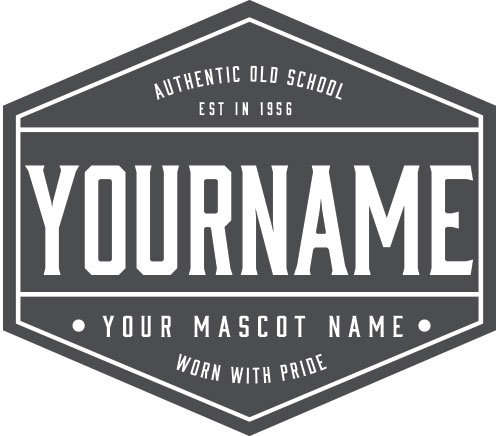 DEMOGRAPHICHIGHLIGHTS
Is our area changing?
How is our draw-area population changing and how might that affect our marketing decisions?
Demographic highlights
CBSA Demographics
Households with kids 0-17 expected to decrease 5.61%
Population in private schools expected to increase 18%
City Demographics
6.67% increase in school-aged kids
Families with kids aged 0-4 and income 150k-199k expected to increase 21.23%
Demographic highlights
1
2
3
Bottom line
No dramatic increase in school-aged children
Approx. 10% increase in kids attending private schools
What does that mean?
[insert analysis]
More sophisticated consumers
More competition
What do we do about it?
[insert a project to tackle this]
[insert a project to tackle this]
[insert a project to tackle this]
[insert a project to tackle this]
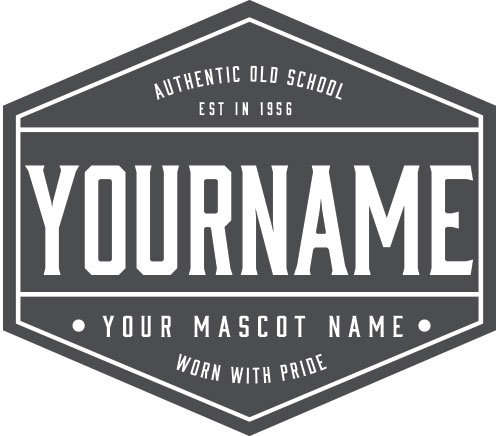 2018-19 Strategic Marketing Plan Initiatives Highlights
What we’re doing
Some of the projects planned to grow enrollment.
[Insert your big project categories here]
Research
Outreach
Internal Marketing
Project highlights | Research
1
2
3
[Insert project 1]
What it is
Why it’s awesome
[Insert project 2]
What it is
Why it’s awesome
[Insert project 3]
What it is
Why it’s awesome
Project highlights | Outreach
1
2
3
[Insert project 1]
What it is
Why it’s awesome
[Insert project 2]
What it is
Why it’s awesome
[Insert project 3]
What it is
Why it’s awesome
Project highlights | Internal Marketing
1
2
3
[Insert project 1]
What it is
Why it’s awesome
[Insert project 2]
What it is
Why it’s awesome
[Insert project 3]
What it is
Why it’s awesome
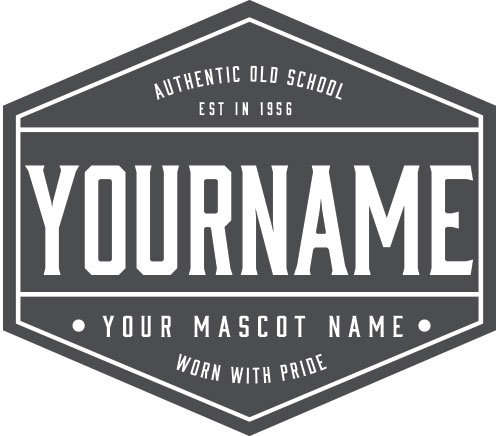 Goals & Projections
Enrollment goals
Marketing wins and projections for enrollment.
Admissions and Marketing

WINS
Visitors to website
Up 45%
WEBSITE REFERRAL TRAFFIC
Up 67% from Facebook
Up 24% from organic search
ONLINE INQUIRIES
Changed the number of required form fields and increased online inquiries 34%
OVERALL INQUIRY INCREASE
23% increase in inquiries over last year
Goals and projections | enrollment projection
THANK YOU